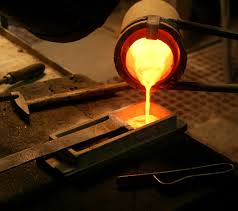 Traits of a genuine Christian
SELECTED PSALMS
LESSON 2
(PRACTICAL LESSONS FROM PSALM 26)
A Genuine Christian Has Faith in God (Ps. 26:1)
What does it mean to have faith in God?
It means we trust Him (Prov. 3:5-7) and not ourselves.
It means we obey Him (Matt. 7:21). 
Do you have faith in God?
A Genuine Christian Desires to be Tested by God (Ps. 26:2)
Is it right to ask God to “test us”? (2 Cor. 13:5; Ps. 26:2).
How does God test us?
By asking us to give Him the first place in our lives (Deut. 6:5-7; cf. Luke 10:27).
By allowing circumstances around us to challenge our faith (Job 1:1-12, 20-22; I Pet. 2:20; 4:12-16; cf. Matt. 5:10-12).
What is the purpose of God testing us?
To give us the opportunity to show that we are faithful and to know what’s in our hearts (Ex. 20:20; cf. II Chron. 32:31; Deut. 8:1-2, 6).
To see how much we really trust Him (Deut. 8:4; Matt. 6:24-33; Prov. 3:5-8).
To let us know that He is a Sovereign God (Deut. 8:3; Job 38-42; cf. Ro. 11:33-36).
To discipline us (Deut. 8:5; cf. Heb. 12:5-11).
To help us mature and develop patience (Jas. 1:2-4; Rom. 5:3-5).
To see if we are truly approved (Jas. 1:12; cf. I Pet. 1:6-9; Ps. 17:3; Zech. 13:8-9; Mal. 3:2-3).
A Genuine Christian Walks in the Truth and Separates Himself from the Enemies of God (Ps. 26:3-5, 9-11)
What does it mean to walk in the Truth?
It means we show appreciation for God’s grace by living a righteous life before Him.
It also means we don’t fellowship the enemies of God!
“Fly high like the angels, run wild like the devil.  We’re all trying to find the middle between saint and sinner, wrong and right, Sunday morning and Saturday night.” Written by Tim Nichols & Jeffrey Steele – sung by James Otto (Avoid this type of mentality!)
A Genuine Christian Shares God with Others (Ps. 26:7)
How do we share God with others?
By telling others how thankful we are for what He does in our lives (e.g. Paul, 1 Tim. 1:12-16).
By proclaiming the Gospel Plan of Salvation with others (Matt. 28:18-20; cf. Mark 16:16; Rom. 1:16).
Do you share God with others or are you like some Christians who just “keep God to themselves”?
“Every man has a right to hear the Gospel once, than any man has to hear it twice.” Avon Malone
A Genuine Christian Loves to Worship God (Ps. 26:6, 8, 12)
Because he loves to worship God, the genuine Christian prepares himself to worship God.
Because he loves to worship God, the genuine Christian avoids missing worship service (Ps. 26:8; cf. 122:1; Heb. 10:25).
Because he loves to worship God, the genuine Christian worships with assurance; i.e. He blesses God by worshipping Him the right way.
Conclusion
What kind of Christian are you?Genuine or Fake?